TER BASTANTEOU TER DE TUDO?
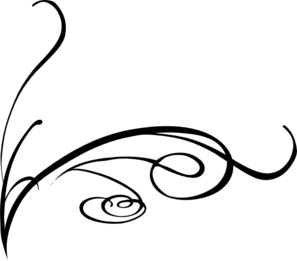 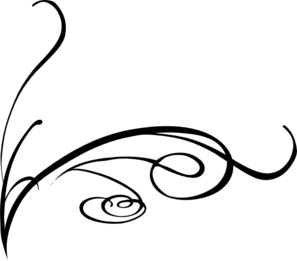 Gênesis 33.8-11
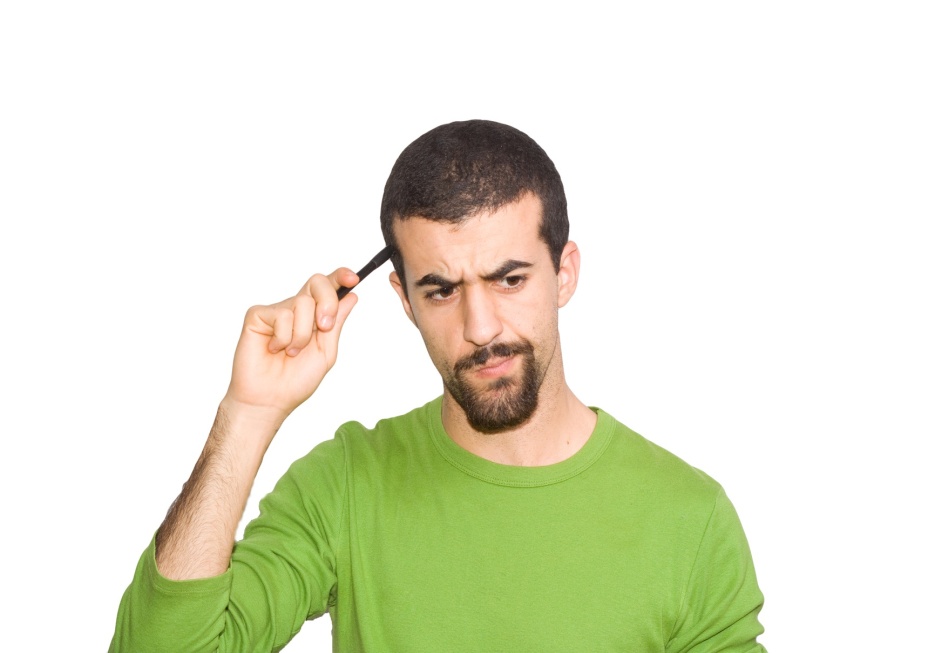 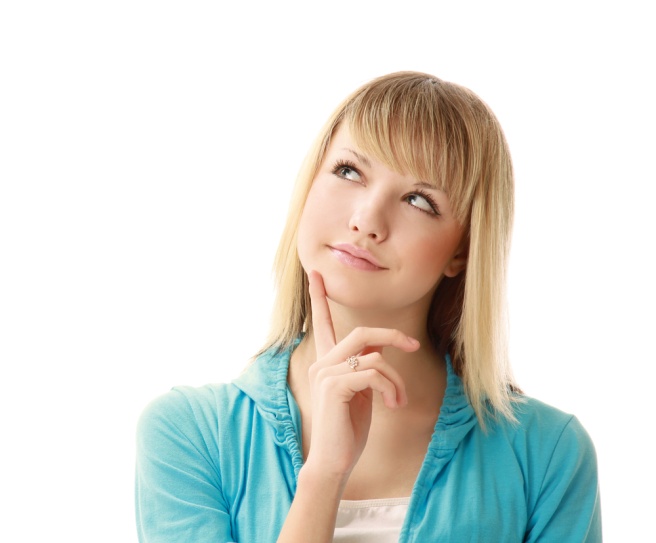 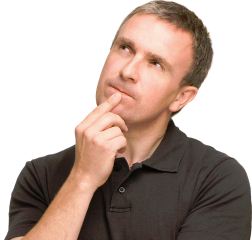 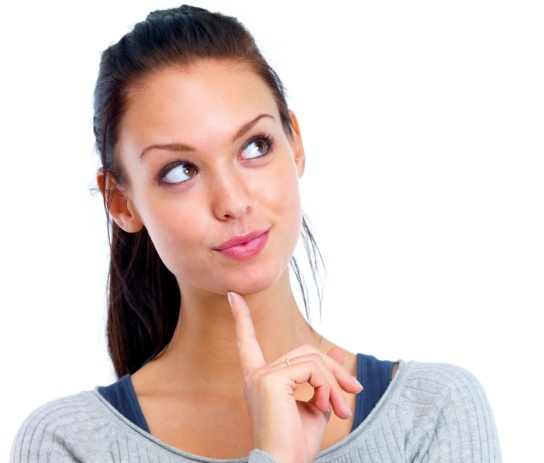 DOIS IRMÃOS, VINTE ANOS...
No que Esaú e Jacó haviam se transformado?

	A quem poderíamos tomar por modelo?
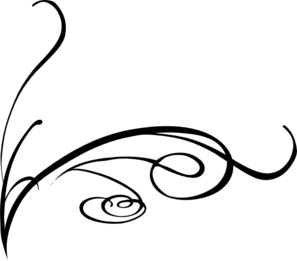 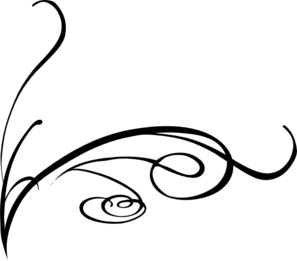 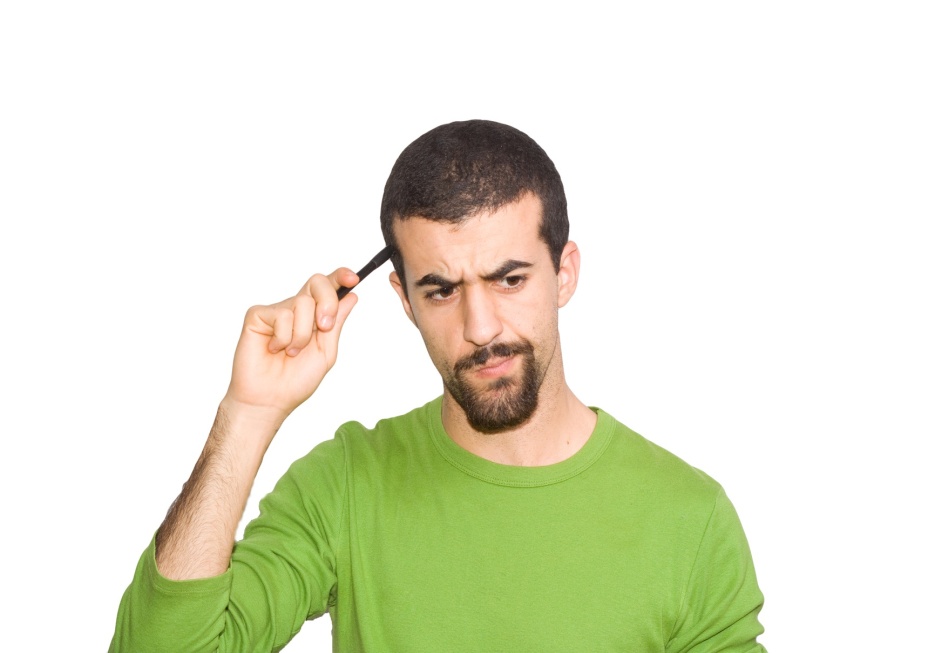 ESAÚ: UM HOMEM QUE TINHA BASTANTE
Esaú aprendeu a viver satisfeito com o que tinha.

	Lado ruim: acomodado nas questões espirituais.
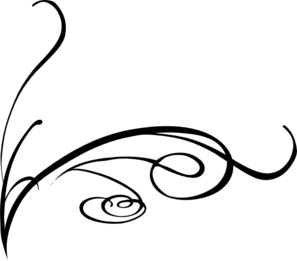 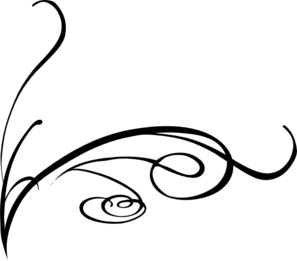 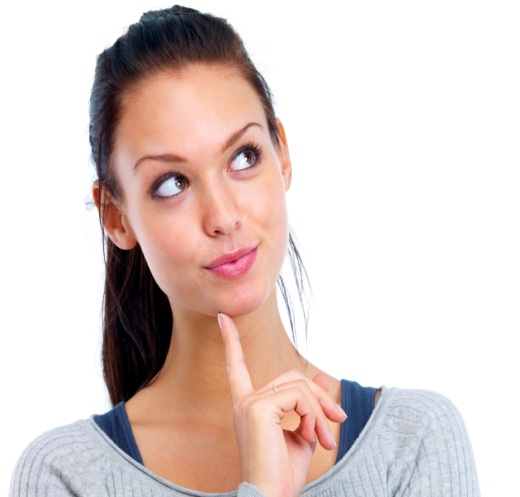 “E nessa direção, quantos campos o senhor possui?”
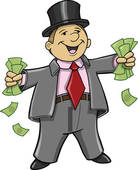 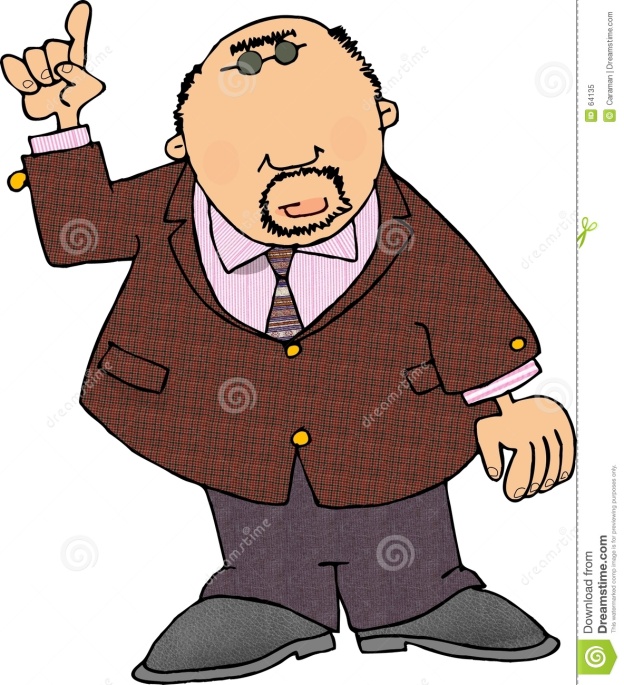 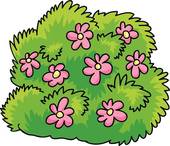 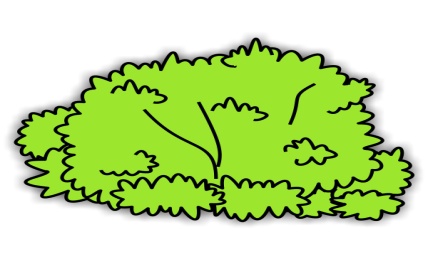 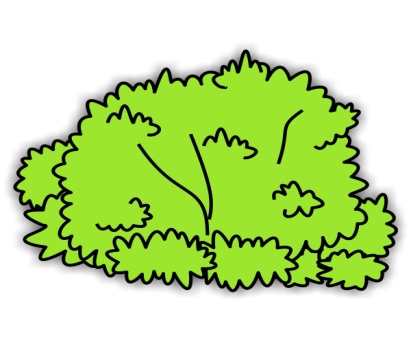 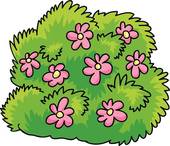 JACÓ: UM HOMEM QUE TINHADE TUDO
Jacó levou desvantagem, mas voltou mais rico.

	Precisamos ver Deus como nossa riqueza!
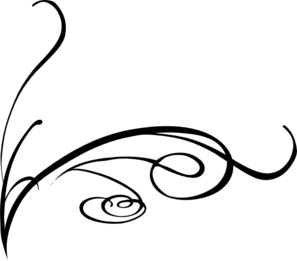 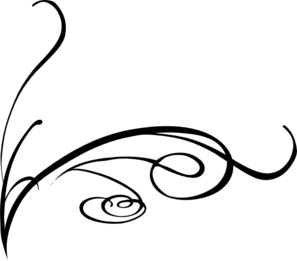 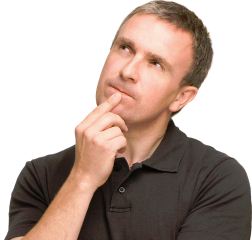 “Não sei por que razão em nossa mesa 
 foi sempre amargo o pão de cada dia.  Seria preferível a pobreza                     com um pouco mais de graça e alegria.” (Soares da Cunha)
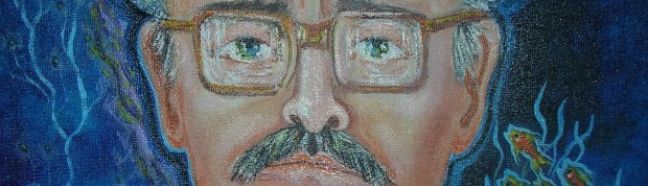 COMO É SER UMA PESSOA QUE TEM DE TUDO?
É ter amigos e irmãos,       é ter bênçãos do Senhor,  é ser capaz de dar aos outros, é ser alguém que tem Deus.
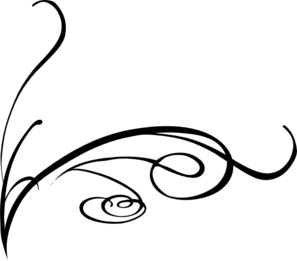 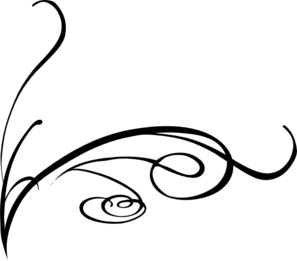 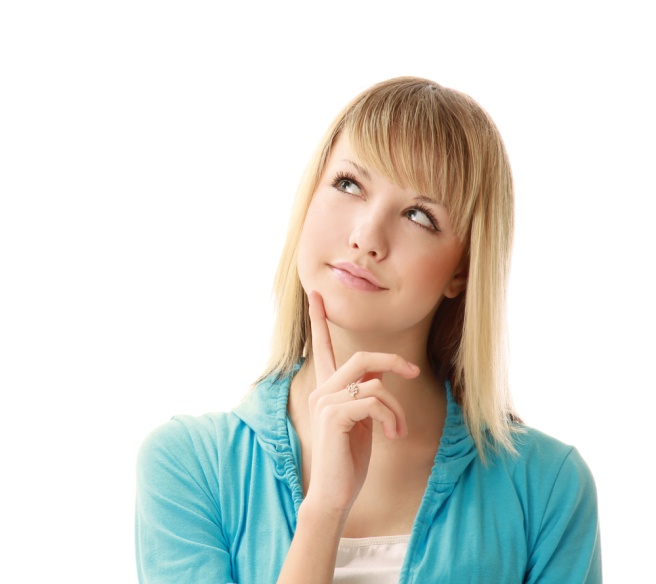 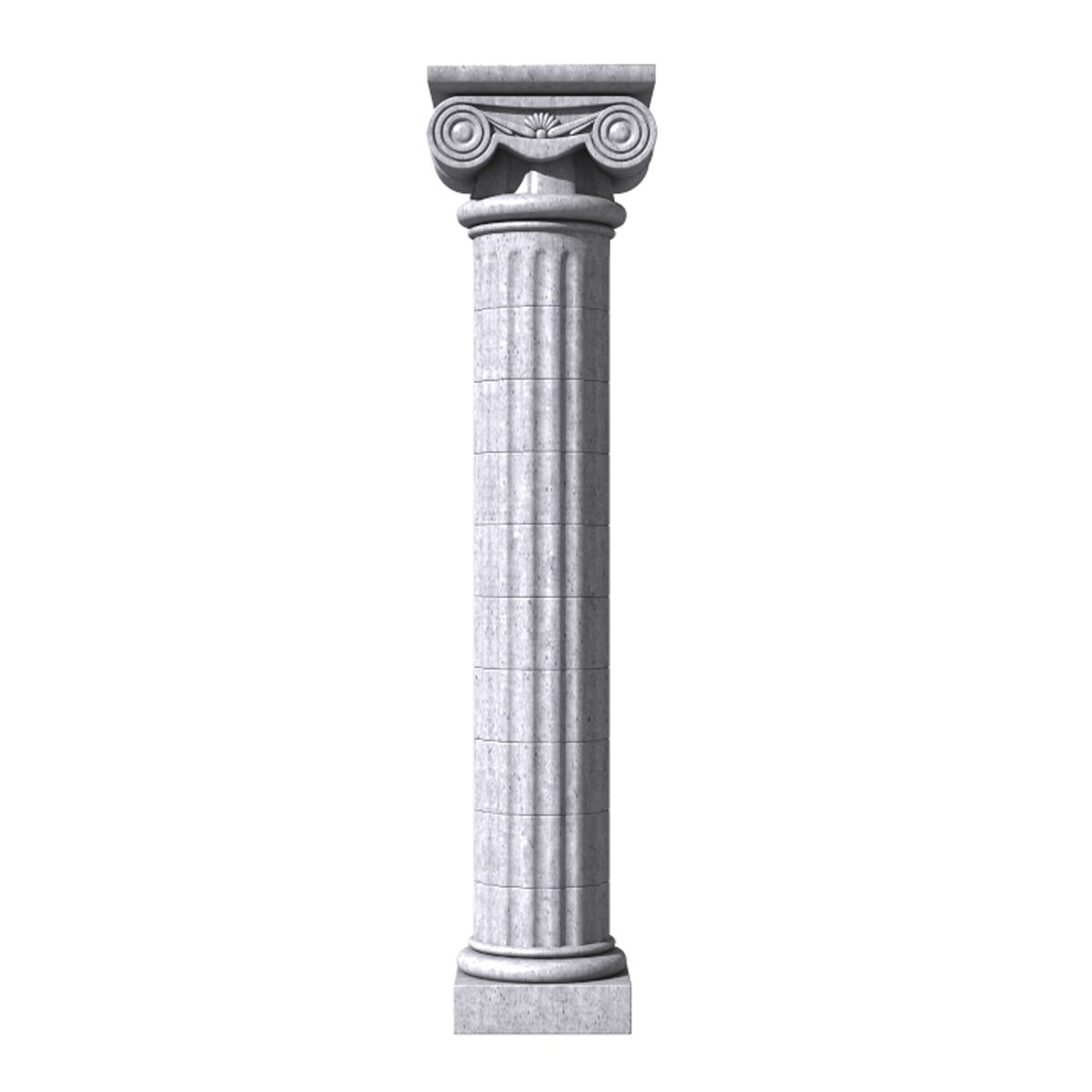 “Eu vou confiscar os seus bens! Vou prendê-lo! Vou bani-lo!    Vou matá-lo!”
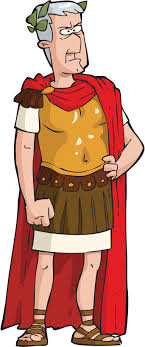 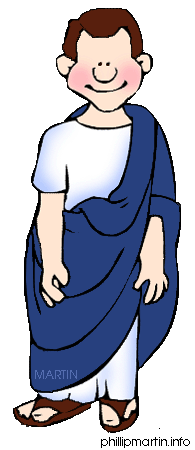 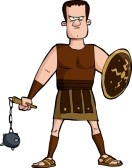 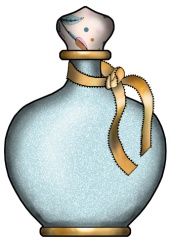 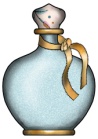 VOCÊ QUER TER BASTANTEOU QUER TER DE TUDO?
Se colocarmos Jesus em primeiro lugar na nossa vida, estaremos fazendo a escolha certa!
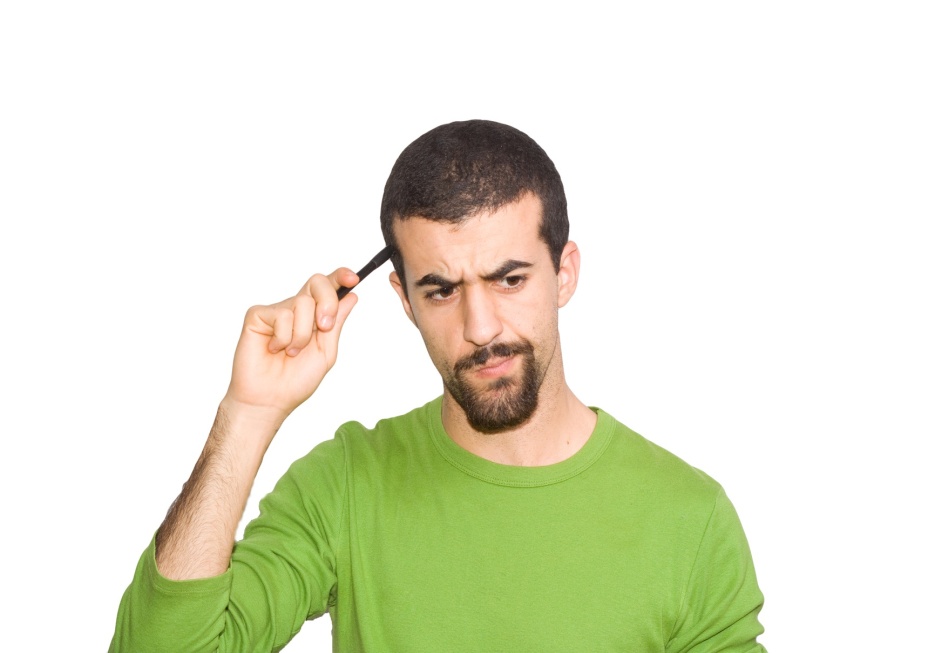 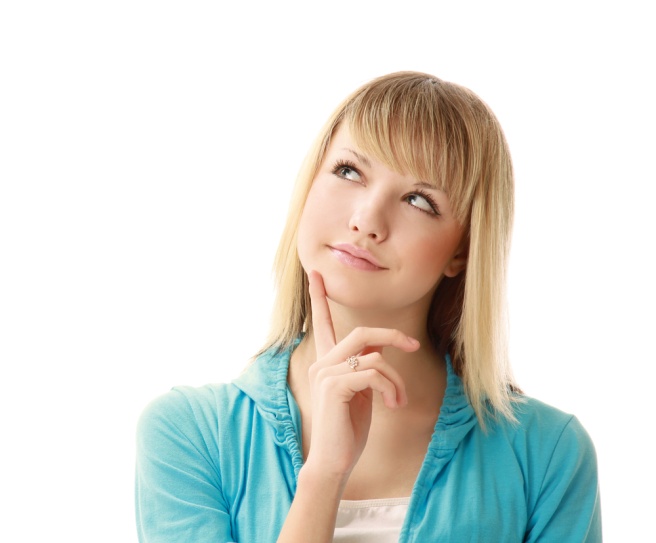 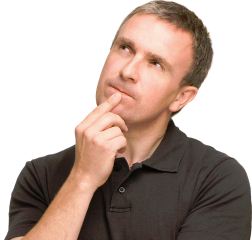 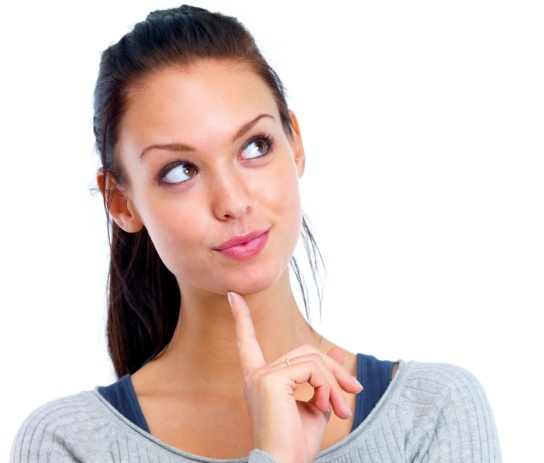